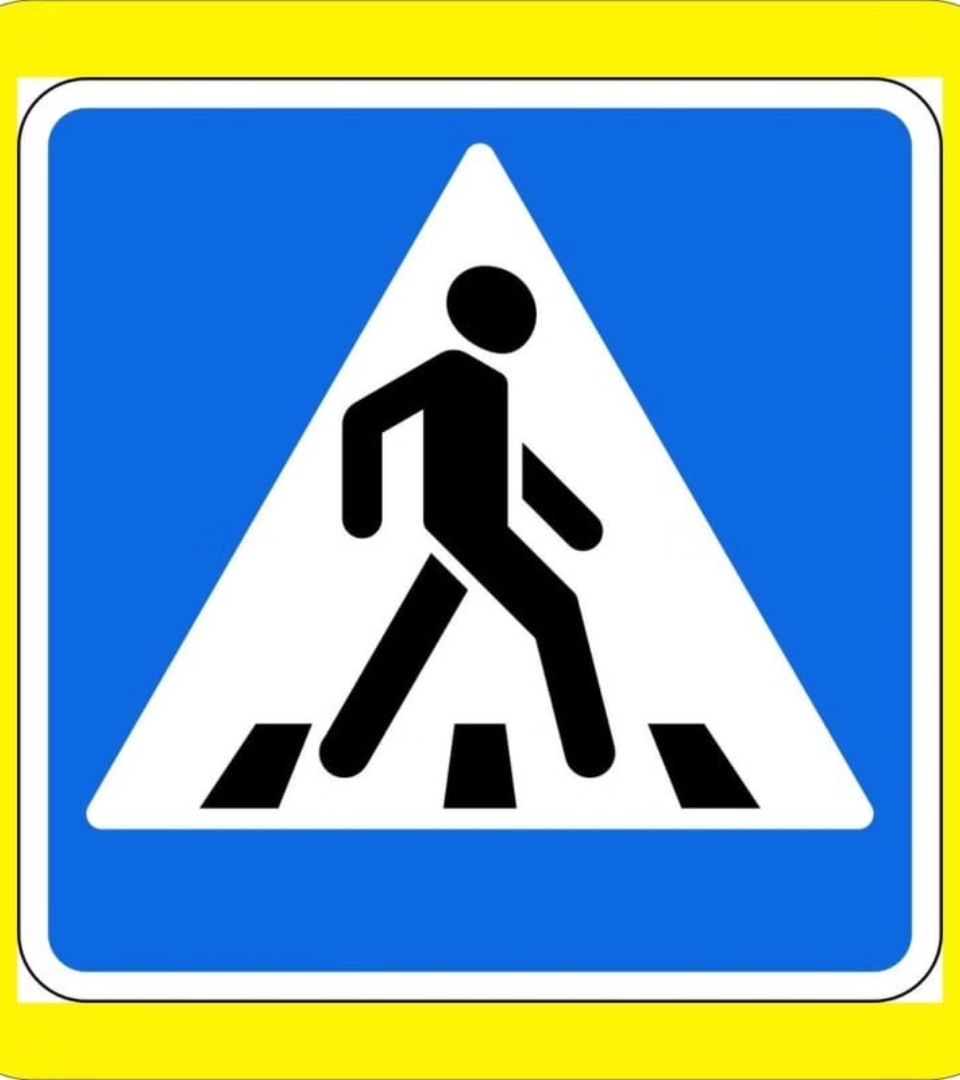 Безопасность дорожного движения
newUROKI.net
Добро пожаловать на урок по безопасности дорожного движения. Сегодня мы узнаем об истории правил дорожного движения, рассмотрим современные подходы к обеспечению безопасности на дорогах и поговорим о том, как быть внимательным участником движения.
Презентация для урока ОБЗР в 10 классе по теме: «Безопасность дорожного движения»
«Новые УРОКИ» newUROKI.net
Всё для учителя – всё бесплатно!
newUROKI.net
История развития правил дорожного движения
Древность
Средневековье
Современность
Первые правила движения появились еще в Древнем Риме. Там существовали определенные правила для пешеходов, лошадей и колесниц, которые регулировали движение по узким улицам и дорогам. В Древней Греции, например, уже было принято правило о том, что движение по левой стороне дороги считается правильным.
В Средние века с развитием городов и торговли правила дорожного движения стали более сложными. Появились первые указатели, запрещающие движение определенных видов транспорта, например, груженых повозок, в некоторых местах.
В XIX веке с появлением автомобилей правила дорожного движения стали приобретать современный вид. В 1909 году в Германии были введены первые правила движения для автомобилей, которые стали основой для современных правил дорожного движения во многих странах.
newUROKI.net
Риск-ориентированный подход в обеспечении дорожной безопасности
Изучение причин аварий и дорожно-транспортных происшествий.
Выявление наиболее опасных участков дорог, где происходит наибольшее количество аварий.
Проведение мероприятий по снижению риска, например, установка дополнительных дорожных знаков, внесение изменений в дорожную инфраструктуру, создание дополнительных пешеходных переходов.
1
2
3
newUROKI.net
Безопасность пешехода в различных условиях
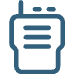 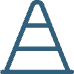 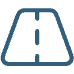 Вне зависимости от того, где вы находитесь, всегда нужно быть максимально внимательным и предсказуемым для водителей.
Переходите дорогу на зебру только после того, как убедитесь, что водители остановились, а затем только после того, как убедитесь, что никаких опасностей нет.
Если вы находитесь вне пешеходного перехода, старайтесь избегать ходьбы в темное время суток и в условиях плохой видимости.
newUROKI.net
Взаимодействие участников дорожного движения
Проявление уважения к другим участникам движения.
1
Уважение приоритетов движения.
2
Соблюдение сигналов светофора.
3
Умение уступать дорогу.
4
newUROKI.net
Правовая ответственность участников дорожного движения
За нарушение правил дорожного движения
За причинение вреда
В случае, если вы нарушили правила дорожного движения и в результате этого произошла авария, вы будете нести ответственность за причиненный вред.
За нарушение правил дорожного движения установлены различные виды наказаний, от штрафов до лишения водительских прав.
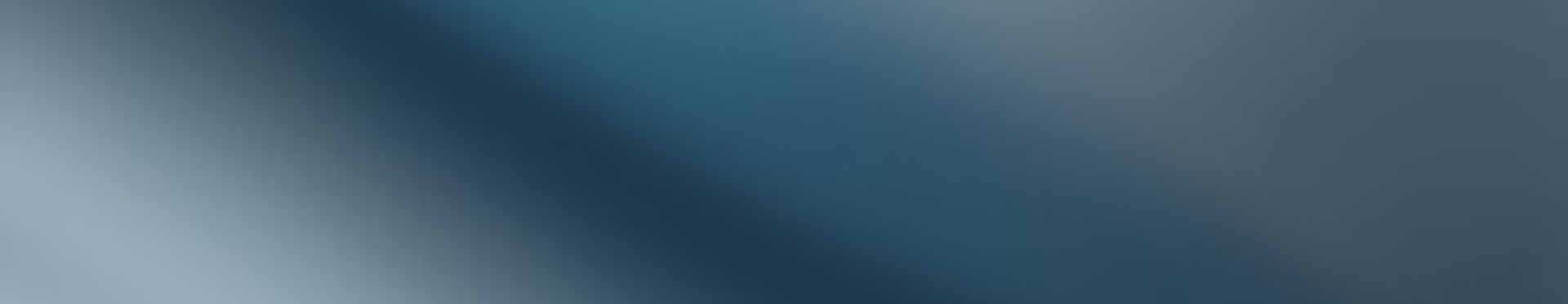 newUROKI.net
Профессиональные компетенции водителя
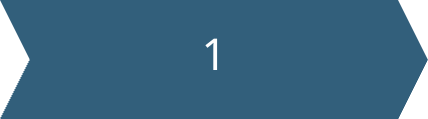 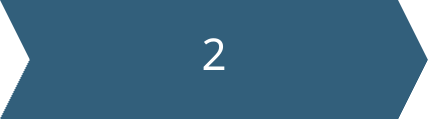 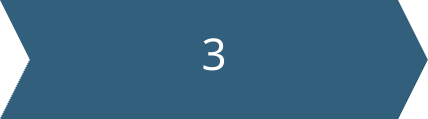 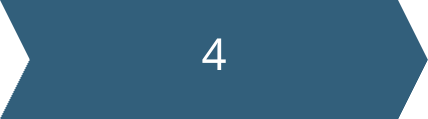 Знание правил дорожного движения.
Опыт вождения в различных условиях.
Умение управлять автомобилем.
Ответственность за безопасность себя и других.